The History of the Tiergarten4Association e.V.(T4) : 2005 - 2023
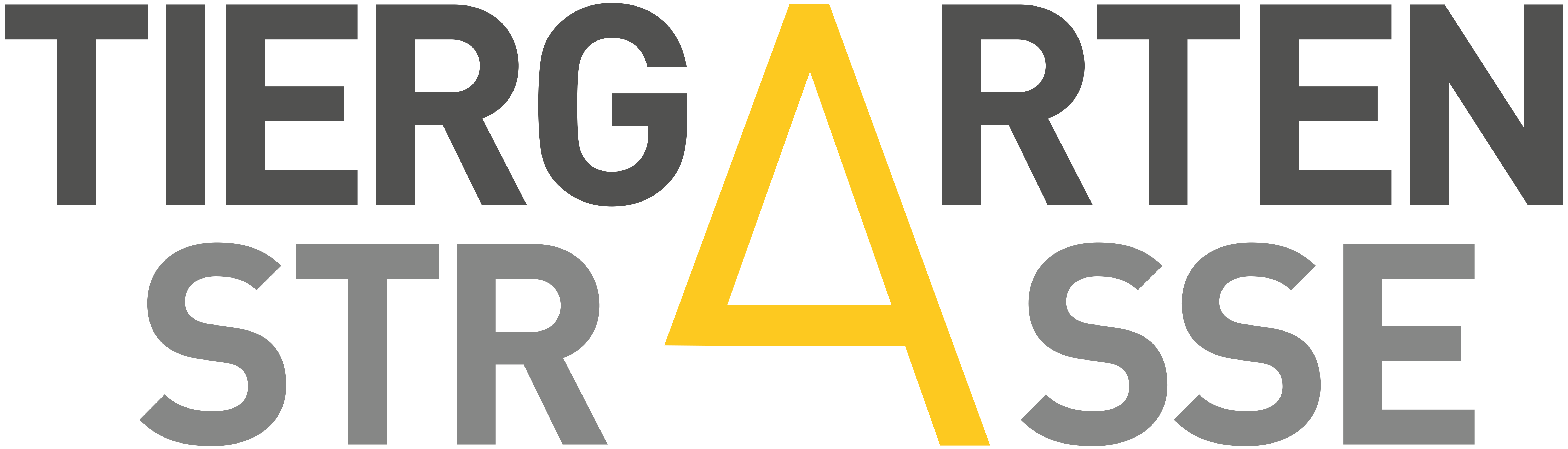 “The primary principle of the Association is to undertake original research on Nazi war crimes on its primary research topics and publish this research in books, websites, exhibitions and through lectures bringing this research into the public domain. The underlying aim is to raise public awareness of Nazi War Crimes and to make sure that areas under researched or not researched at all are brought to the attention of the general public, especially younger generations.”
T4 Founding Principles
T4 Aims
Continue original research and make it available to the public,
Collect research materials and archive it, 
Educate through lectures, website visualization, journals and books and exhibitions,
Lectures filmed and made available on T4 You Tube channel  
Victims of Nazi Mercy Killing program have no single place of remembrance and research – T4 Association.
Origins of Tiergarten4Association e.V. (T4)
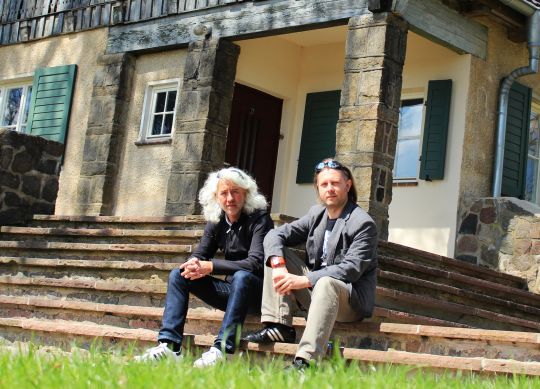 T4 Library and Archive - Wiesenstrasse 16, Berlin 13357 Germany
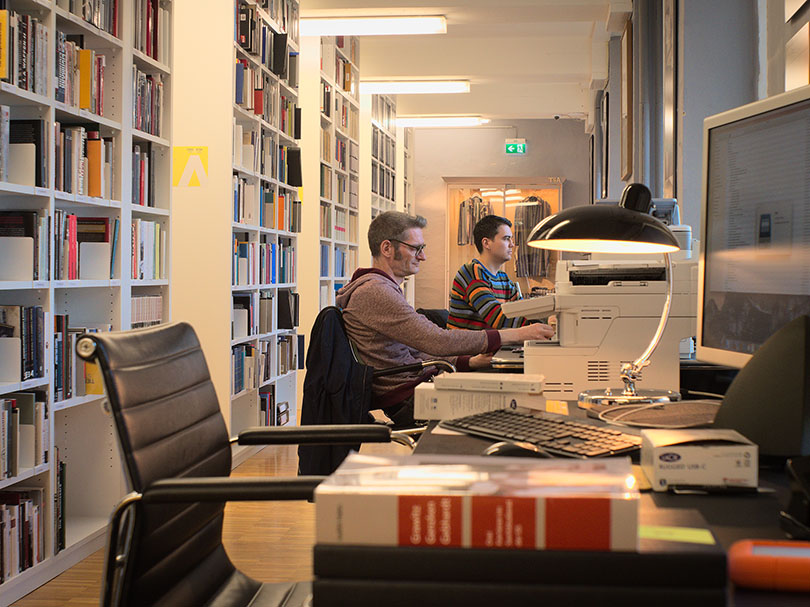 T4 Library and Archive
18,500 books

More than 3 million pages of digital material primarily war crimes trials

More than 100,000 modern day photographs of sites of Nazi war crimes

Thousands of original photographs from the Nazi period

More than 1,000 films, documentaries and original footage of the Nazi era and Nazi war crimes

450 photo albums of ordinary German people during the Nazi period
Collecting the Source Material for Research – Post War War Crimes Trials
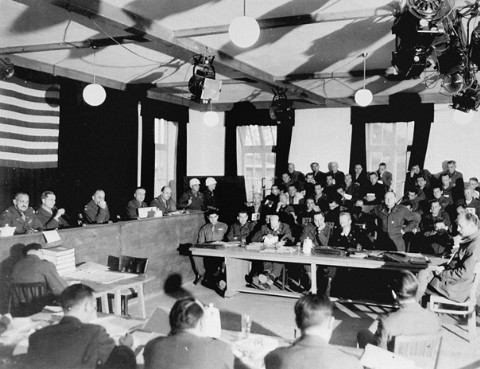 Exhibition on the First Nazi Vernichtungslager – Kulmhof: Centrum Judaicum in Berlin 7 th December 2011
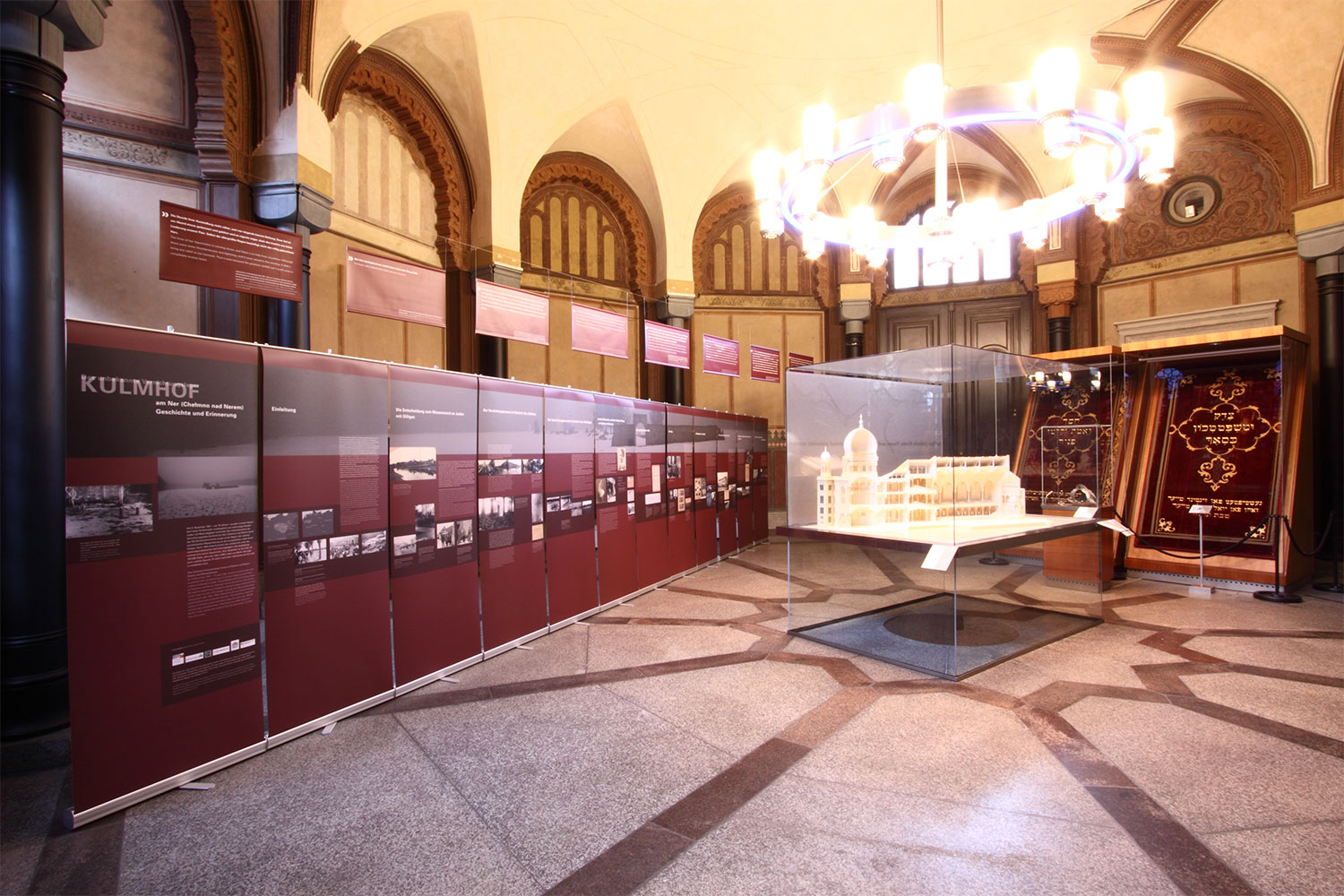 Permanent Exhibition in Fort VII in Poznan to Victims of Nazi Mercy Killing Program: 2013
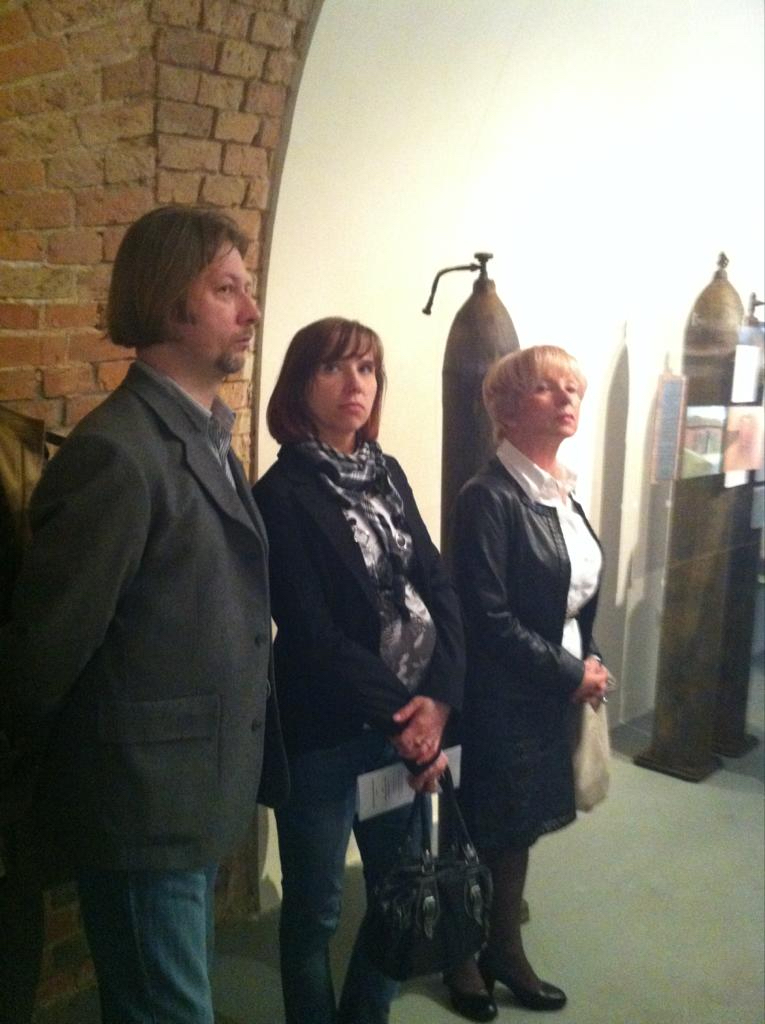 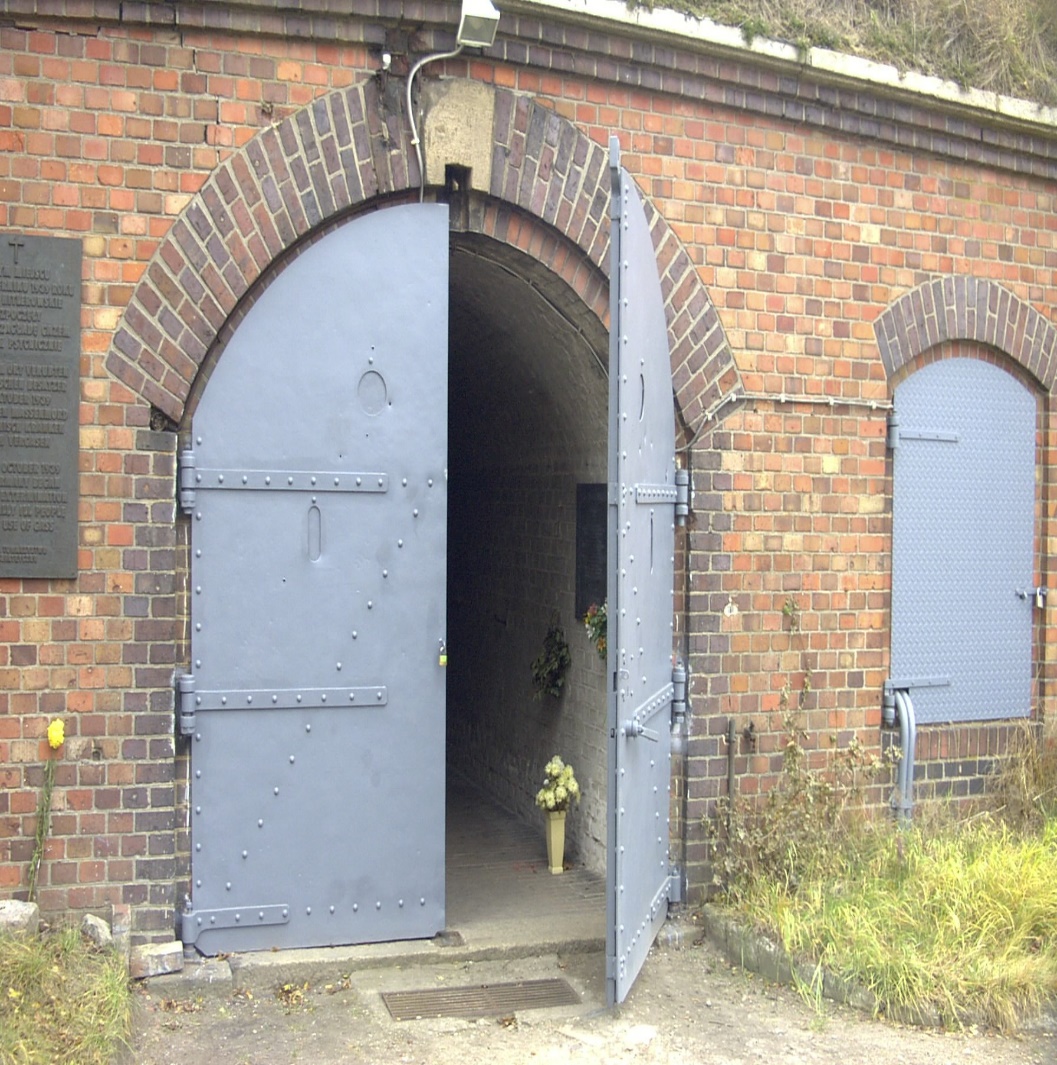 Grey Bus Memorial to Victims of Nazi Mercy Killing in Poznan: 2015
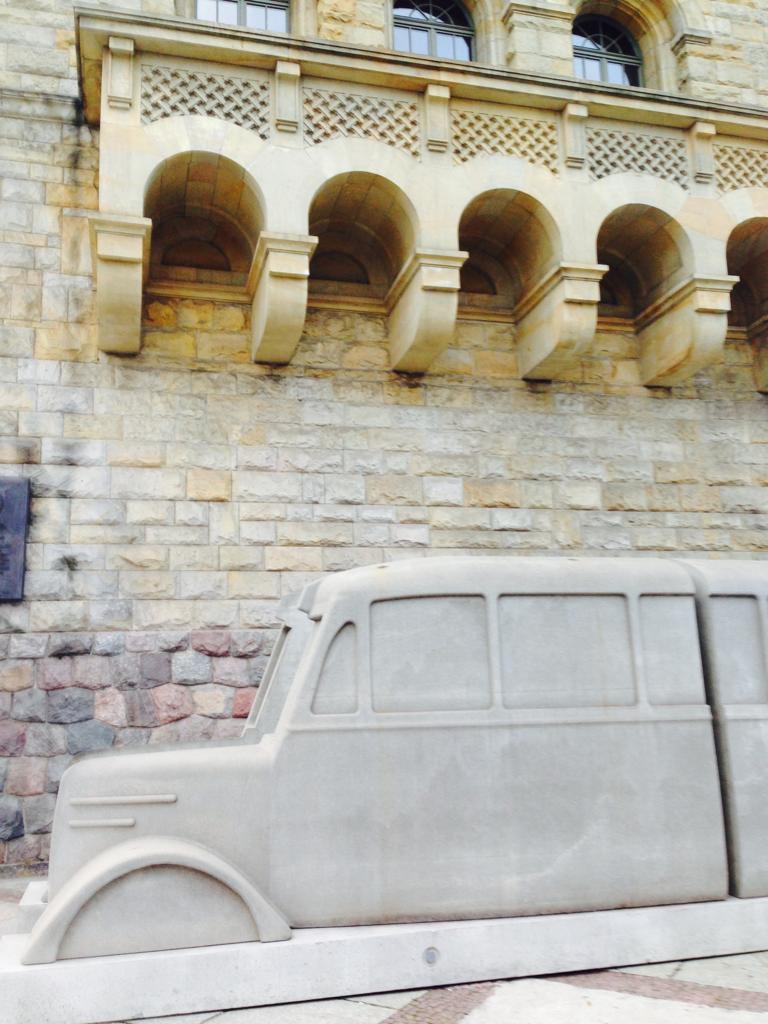 Mercy Killing Memorial - Gedenkort (gedenkort-T4.eu):  2010 to date
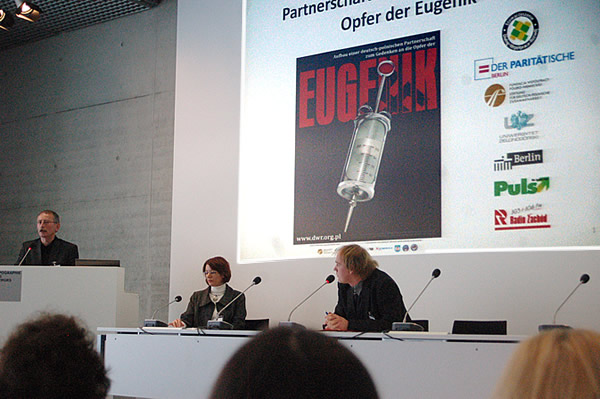 Re-finding the Sub Camps of Auschwitz (subcamps-auschwitz.org): 2005-2020
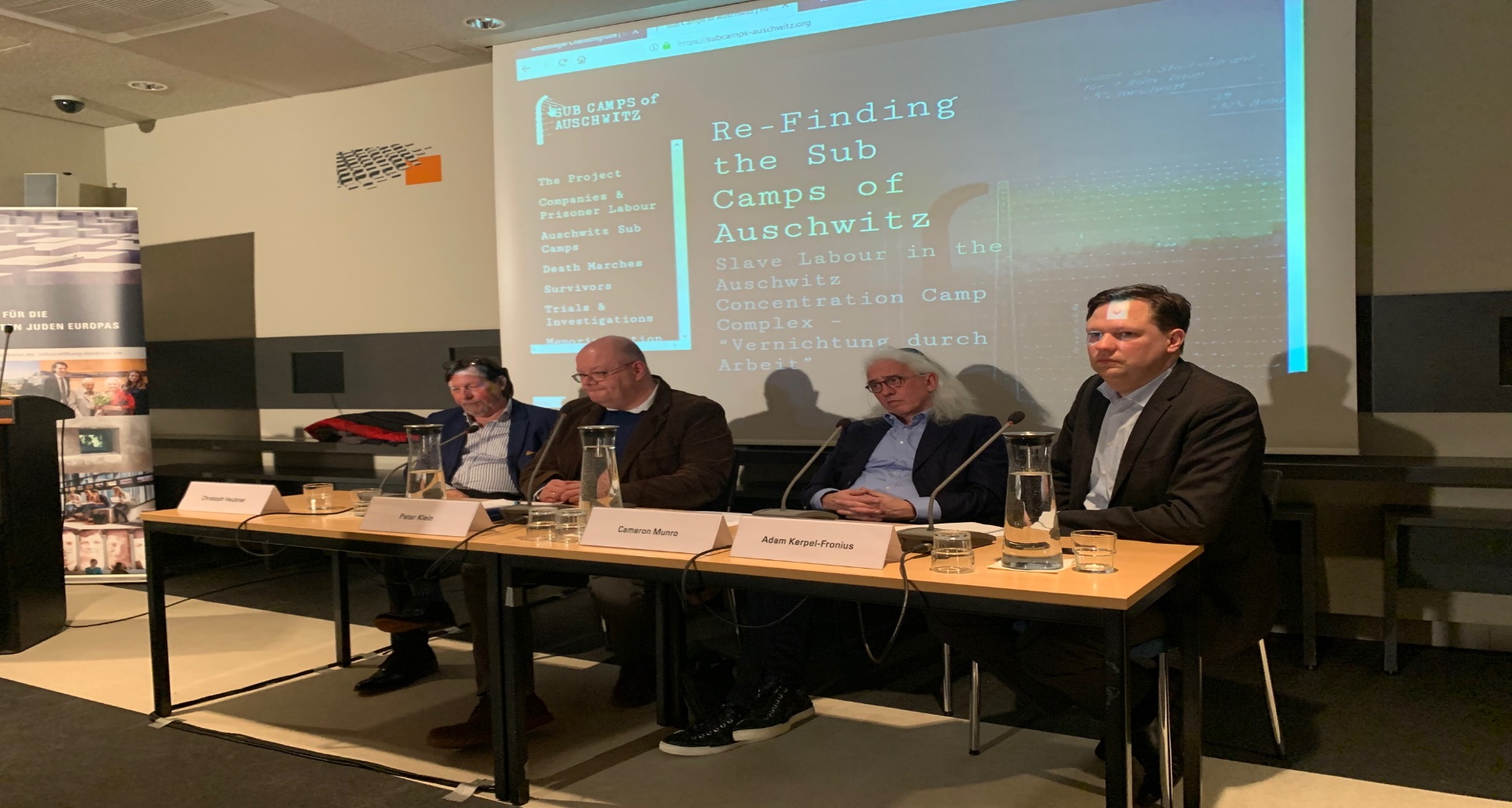 Books and Journals
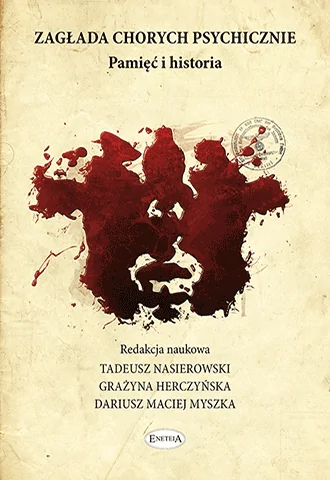 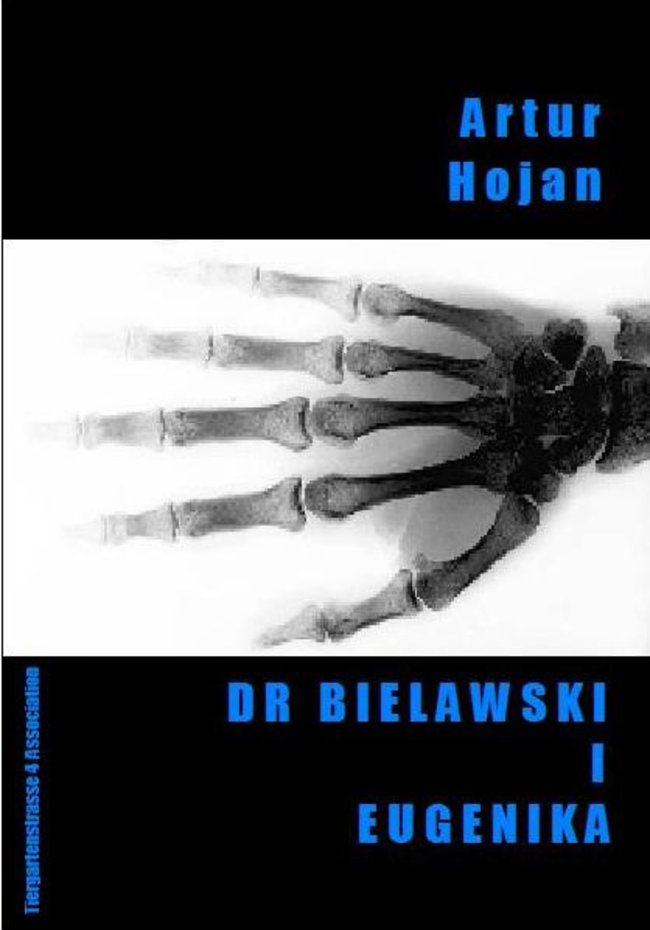 Lecture on Nazi Mercy Killing Program in Poland: 2013
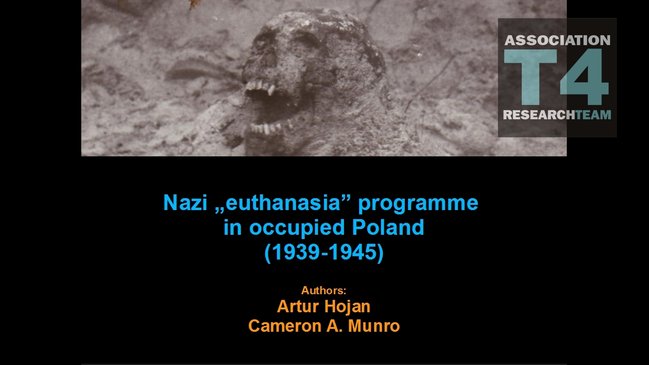 Lecture at Stiftung Denkmal für die ermordeten Juden Europas on Kulmhof Vernichtungslager: 2013
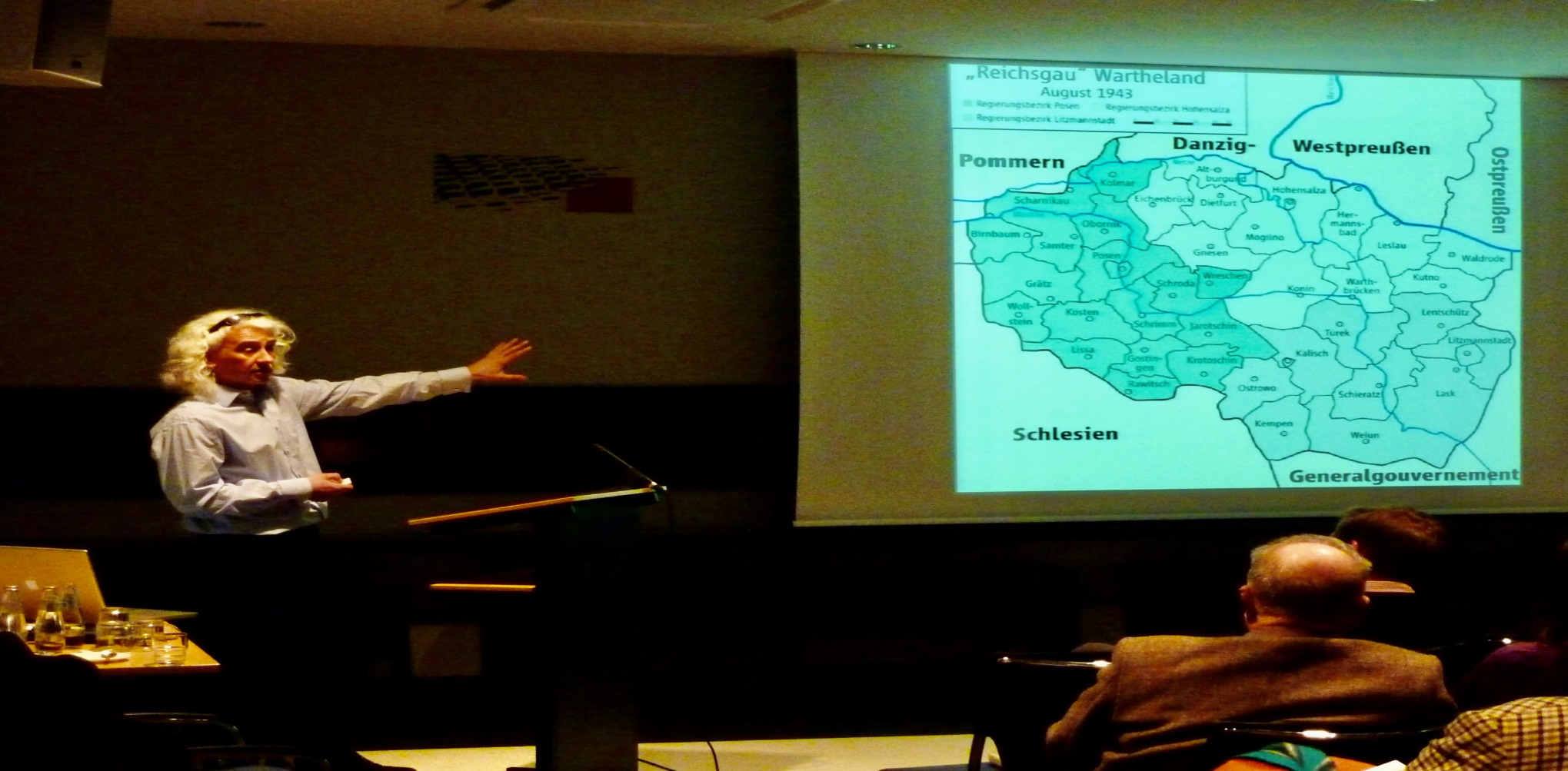 Lecture at Stiftung Denkmal für die ermordeten Juden Europas Komplex Auschwitz – Die vergessenen Außenlager: 2018
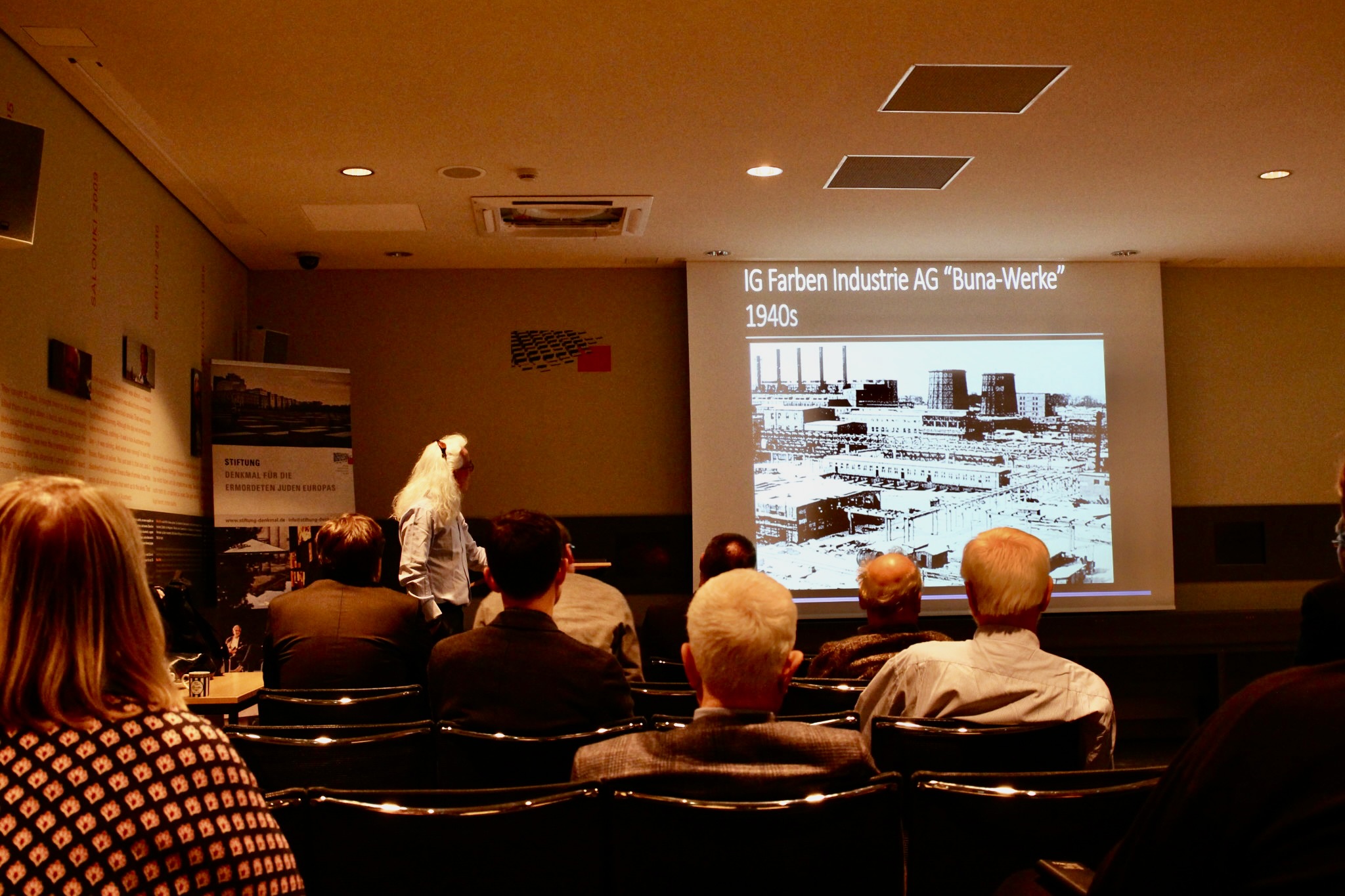 3 Lecture Series on the Nazi Use of Poison Gas at the Stiftung Denkmal für die ermordeten Juden Europas: 2022-2023
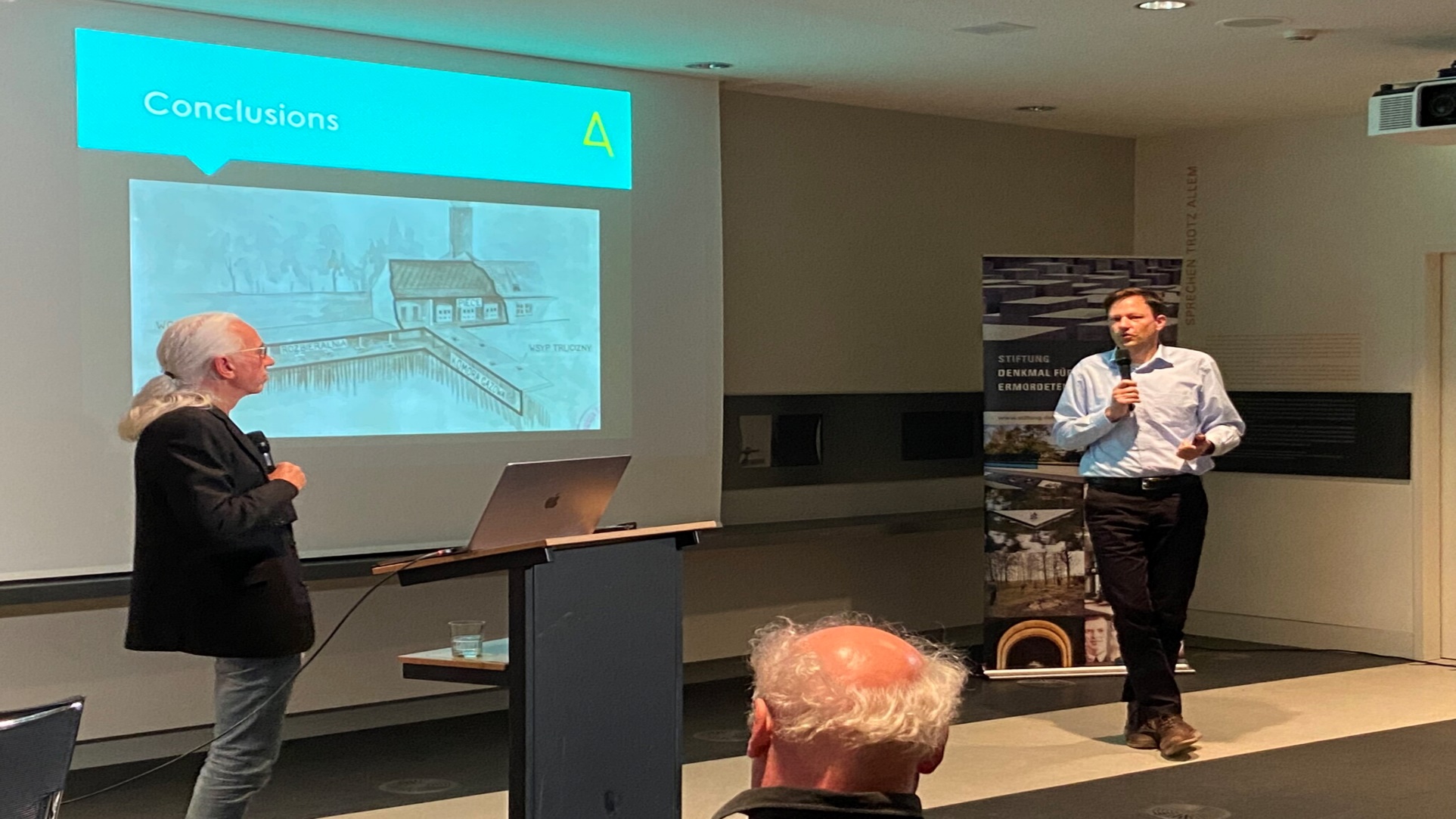 T4 Main Partners
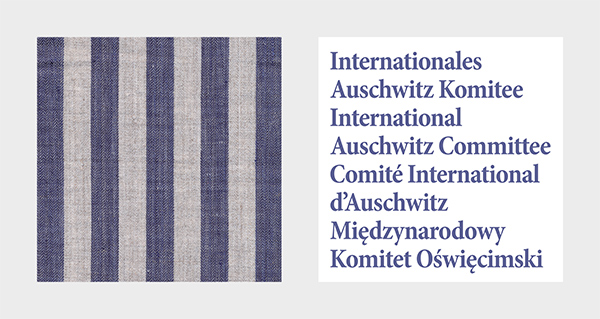 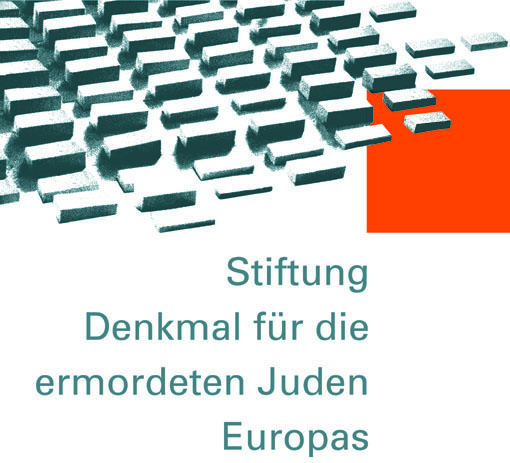 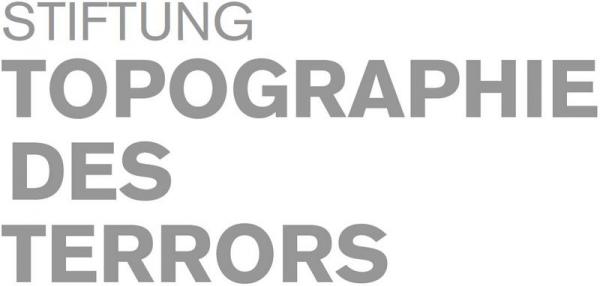 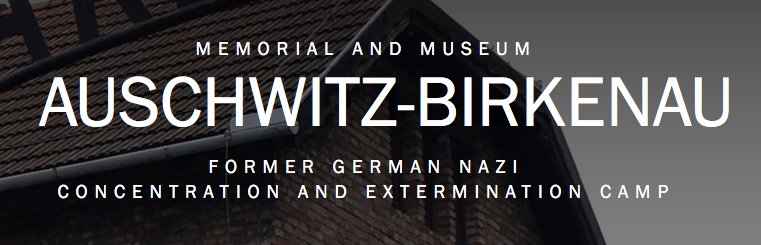 T4 Projects in Development
Ordinary Germans photo album website project for schools

Gas Van exhibition and book

Auschwitz sub camp book

Translation into German and Polish of Auschwitz sub camp website

Book on reconciliation of Jews murdered in Kulmhof by ghetto

Website of 100,000 modern photographs of sites of Nazi war crimes
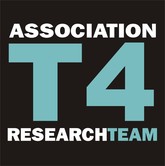 T4 Future
Association is a ”big present for Berlin and Germany”,

Many people think there is nothing more to be researched on Nazi Germany and its crimes,

Continue unique and original research and bring it into the public domain,

Make Wiesenstrasse a living place for students,

Centre of excellence,

More education and projects directly with schools and students.